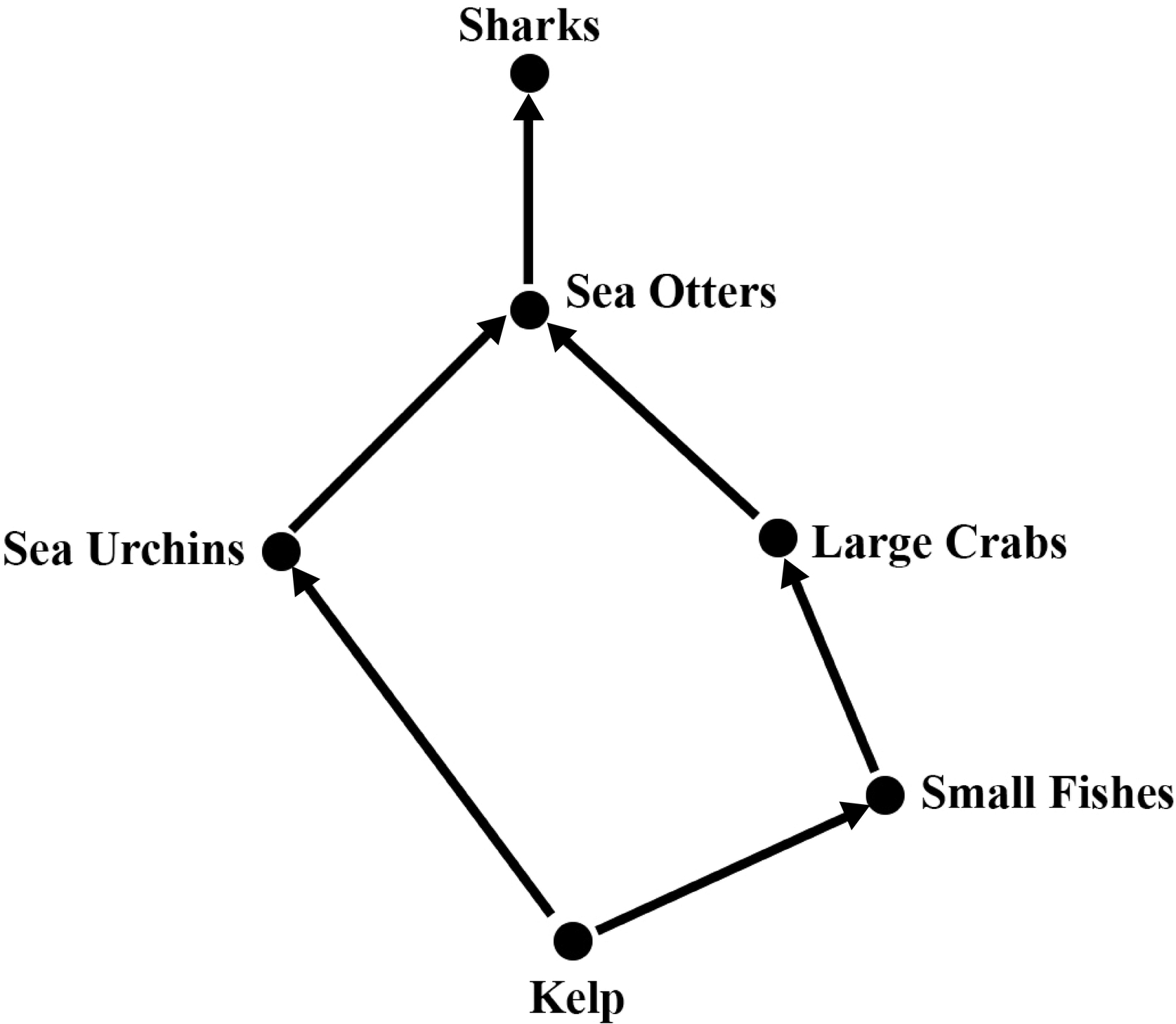 [Speaker Notes: FIGURE 2.1 Simple food web.]
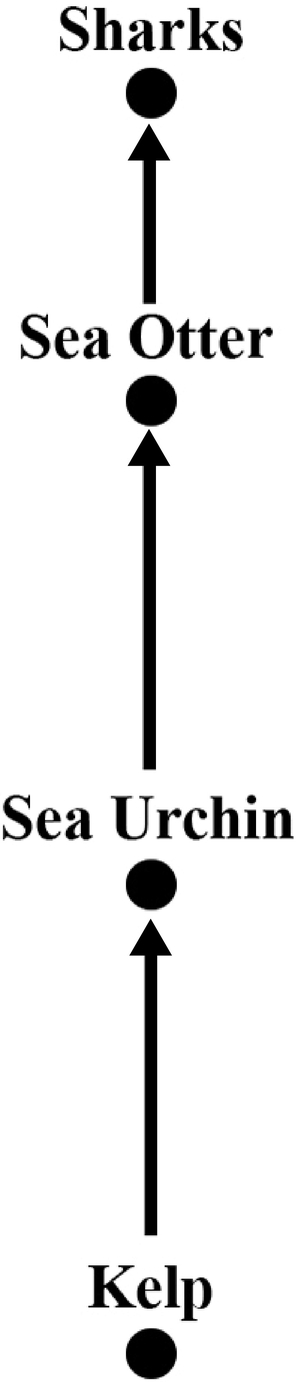 [Speaker Notes: FIGURE 2.2 A food chain.]
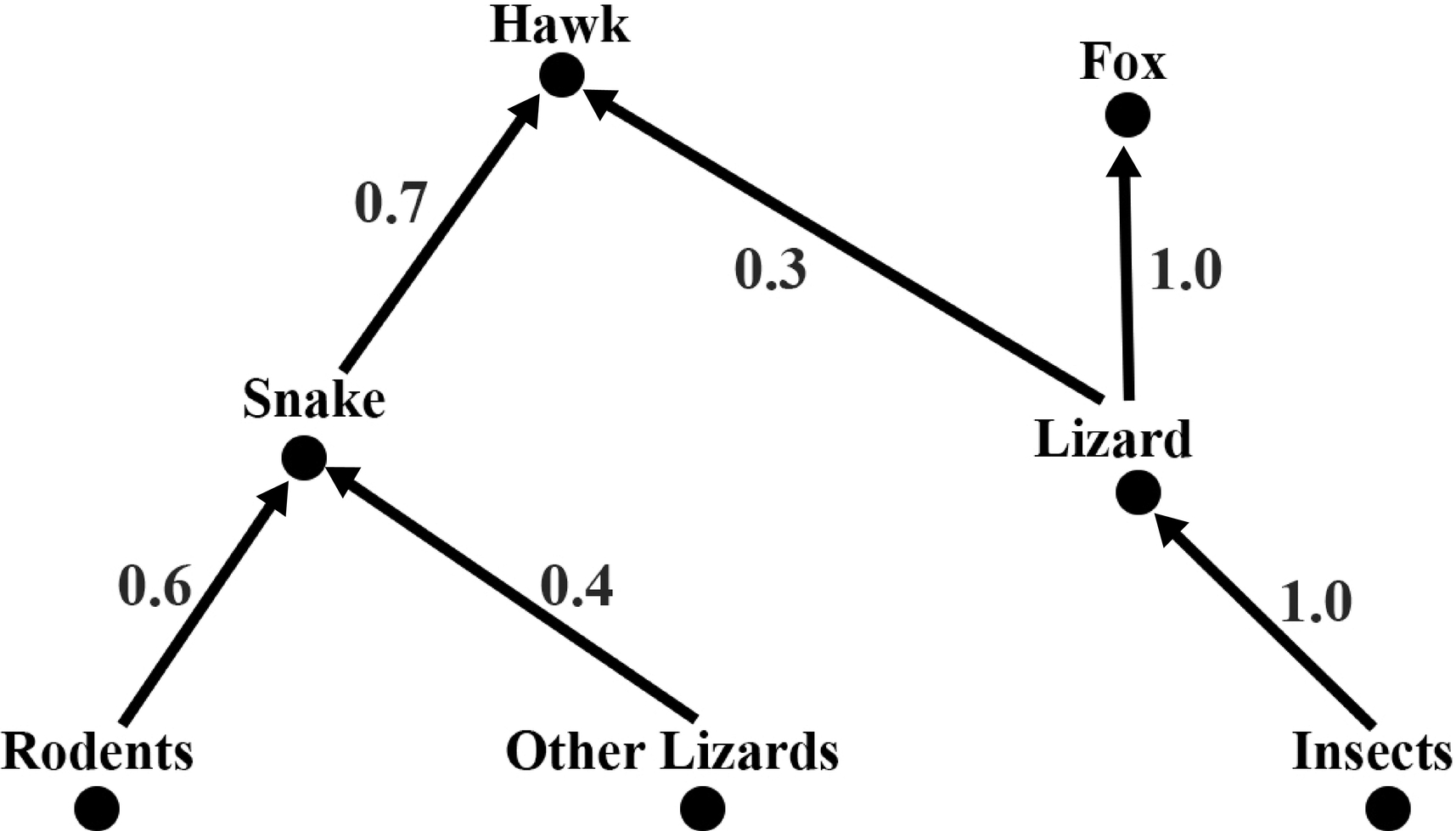 [Speaker Notes: FIGURE 2.3 A weighted food web.]
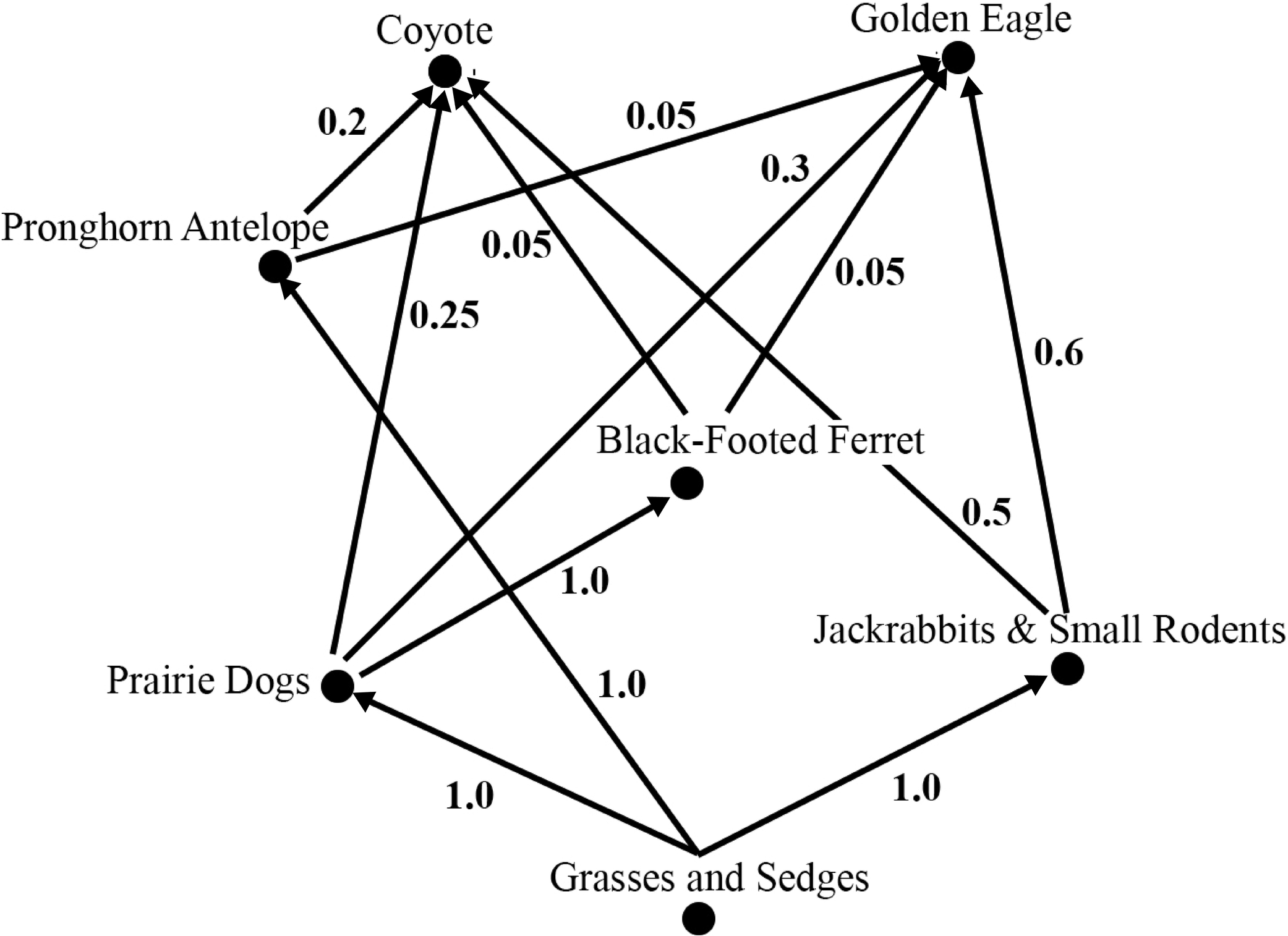 [Speaker Notes: FIGURE 2.4 Weighted food web for the coyote.]
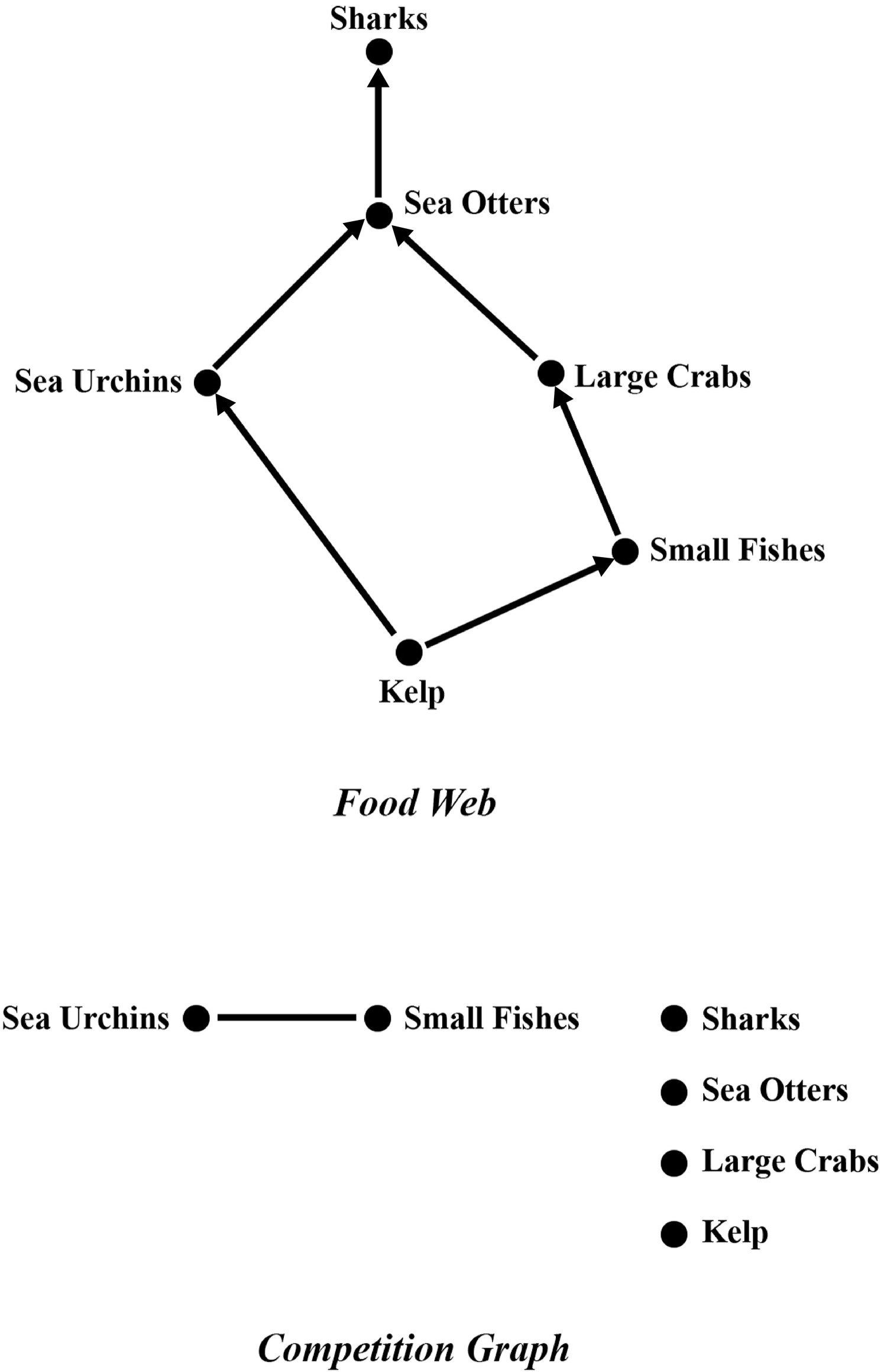 [Speaker Notes: FIGURE 2.5 A food web and its corresponding competition graph.]
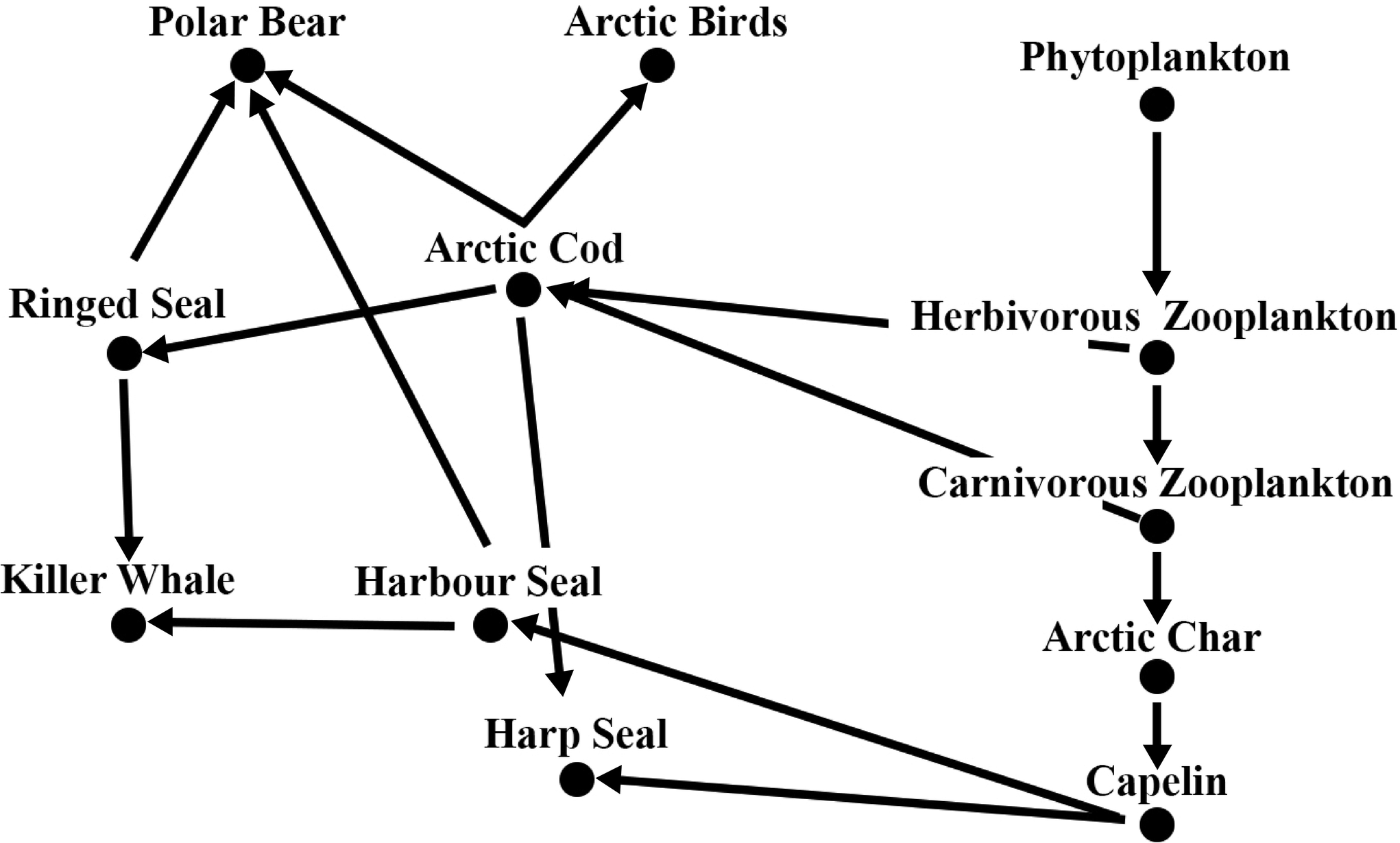 [Speaker Notes: FIGURE 2.6 Food web for the polar bear.]
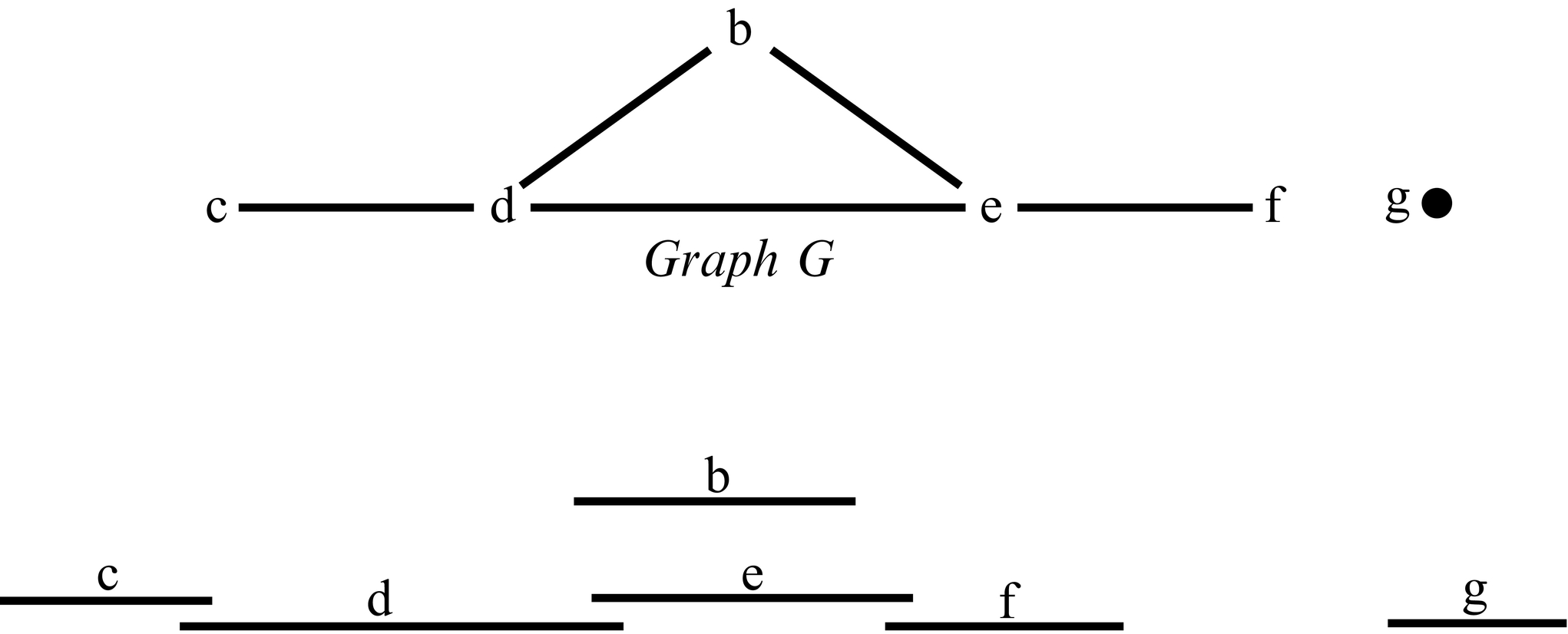 [Speaker Notes: FIGURE 2.7 Graph G and a demonstration that G is an interval graph.]
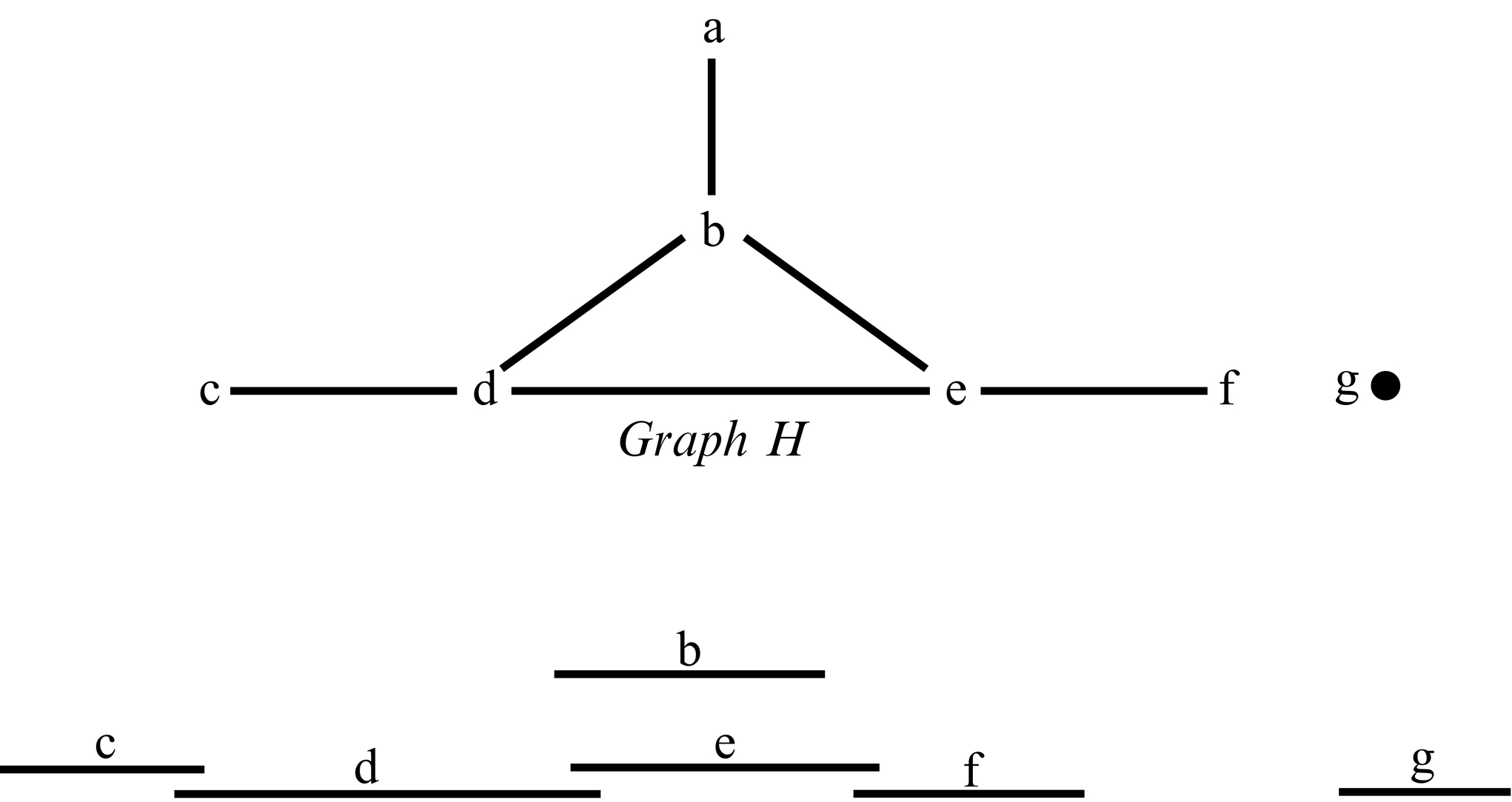 [Speaker Notes: FIGURE 2.8 An attempt to find intervals corresponding to graph H. H is not an interval graph.]
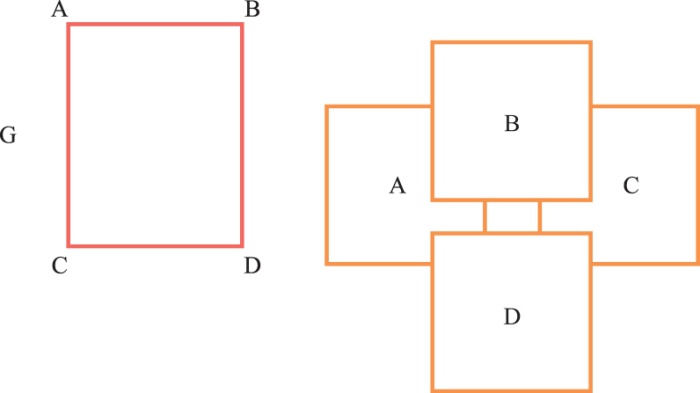 [Speaker Notes: FIGURE 2.9 A two-dimensional box representation of graph G that is a square.]
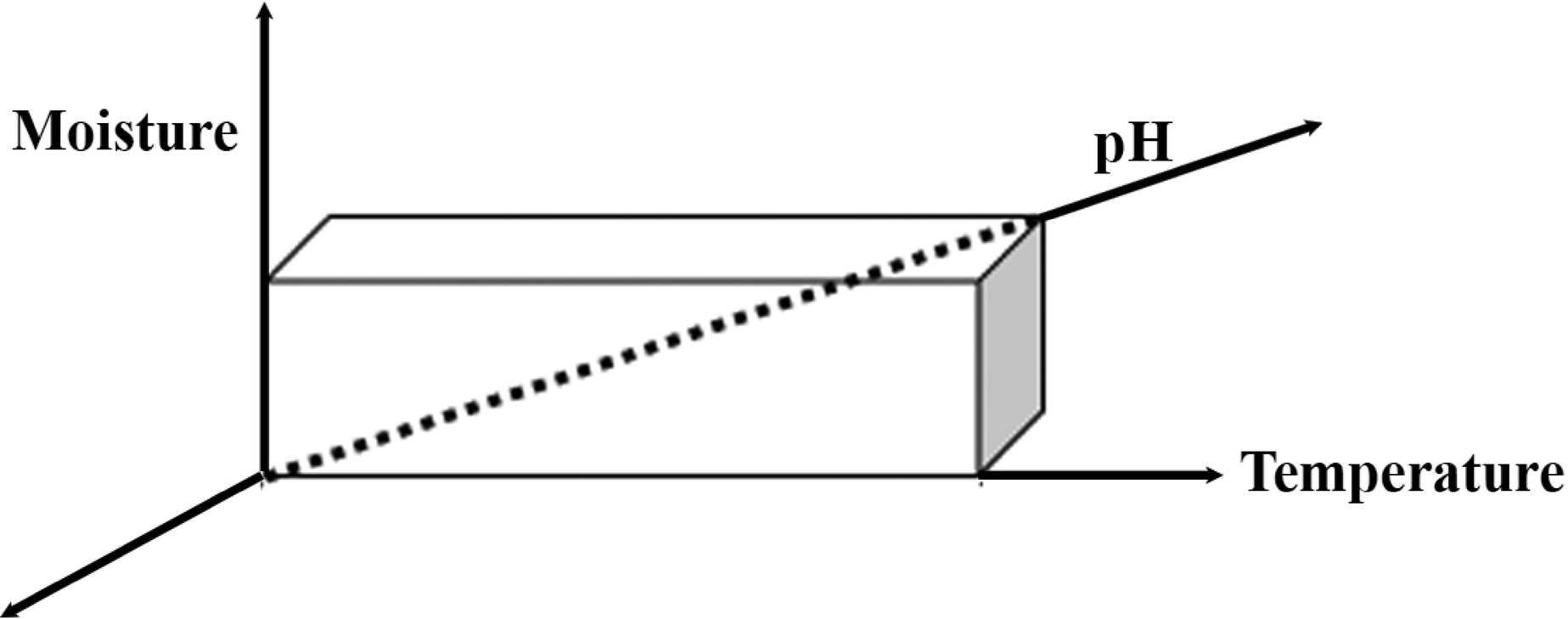 [Speaker Notes: FIGURE 2.10 A three-dimensional species habitat niche represented by temperature, moisture, and pH.]
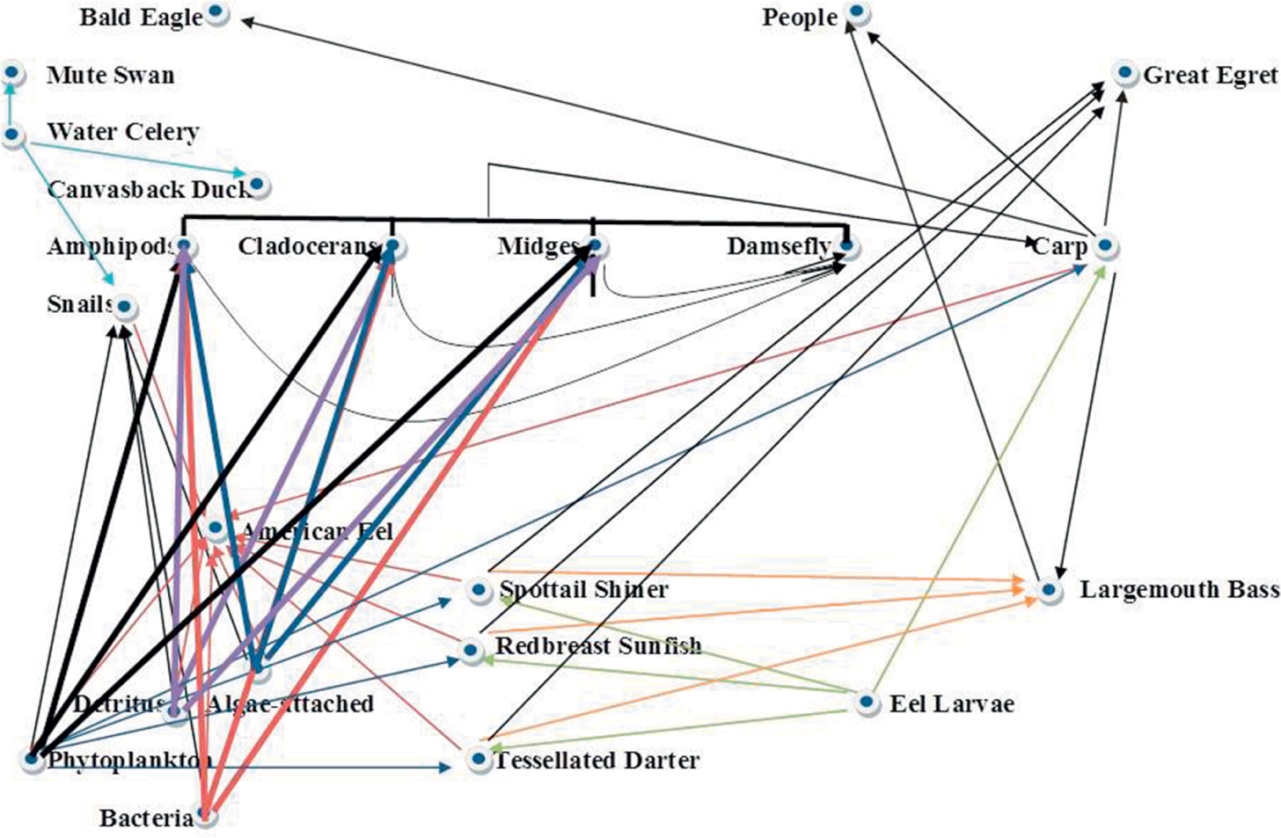 [Speaker Notes: FIGURE 2.11 Partial food web of the shallow water Hudson River food web. Reference [12] with permission.]
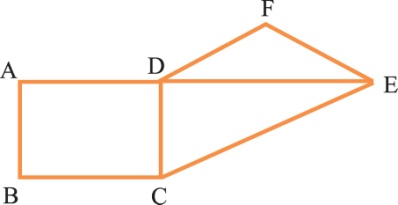 [Speaker Notes: FIGURE 2.12 A graph.]
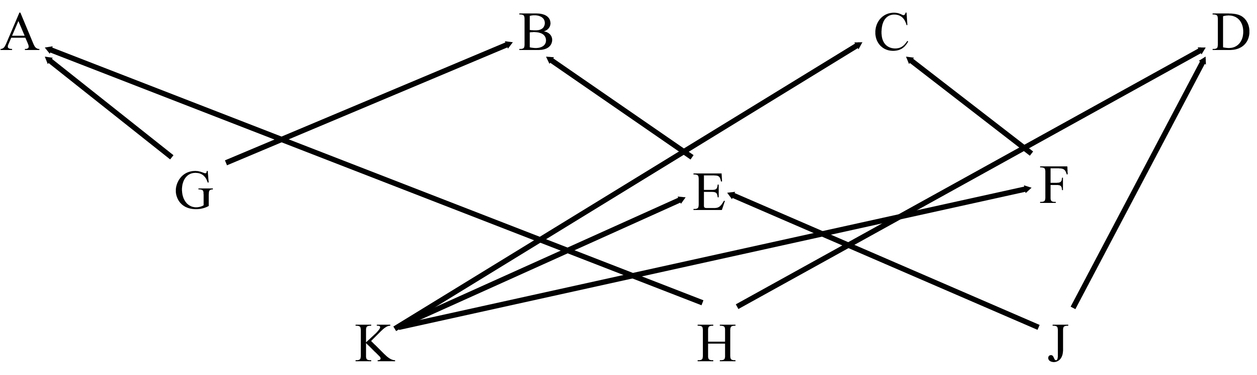 [Speaker Notes: FIGURE 2.13 Food web related to Figure 2.12.]
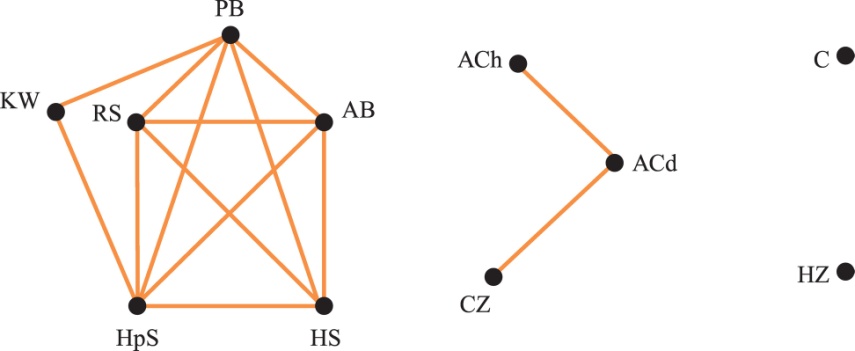 [Speaker Notes: FIGURE 2.14 PP projection graph for food web in Figure 2.6 with weights given in the matrix shown in Table 2.7.]
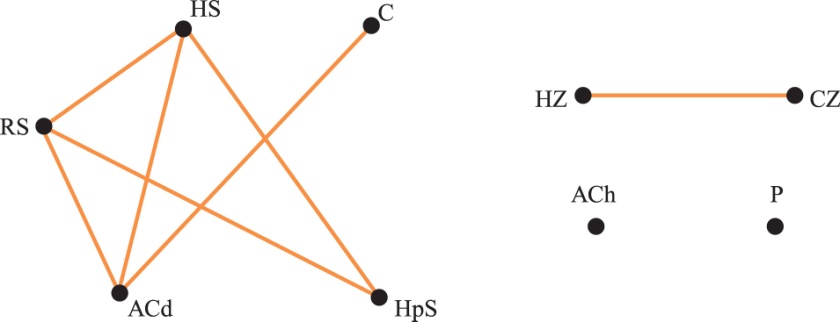 [Speaker Notes: FIGURE 2.15 EP Projection graph for food web in Figure 2.6 with weights given in the matrix shown in Table 2.8.]